Ставропольский край Апанасенковский районсело Вознесеновское Сельскохозяйственный потребительский перерабатывающий кооператив (СППК) «Экопродукт Вознесеновский»
Созданный на базе семейной молочной фермы К(Ф)Х Кандаева Багамы Алибагамаевича
Механизмы взаимодействия структурных компонентов
Откорм
Молоко
Коров (выбраковка)
Телят 
Навоз
Скот на забой 
навоз
Подсосный молодняк (на откорм)
Скот на забой 
Навоз
Сено 
Солома 
Силос 
Фураж
маточные
Механизмы взаимодействия структурных компонентов
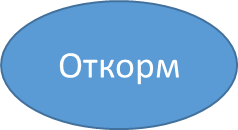 Деньги (за скот)
Корма (под скот)
Молодняк (на откорм)
Деньги (за молоко)
Сыворотка (бесплатно)
Нетели (под молоко)
Корма (под молоко)
Деньги(за скот)
Коровы (на подсос)
Корма (под скот)
Телята (на подсос)
ГСМ (под корма)
Техника (на прокат)
Деньги (за корма)
Биоудобрения (под корма)
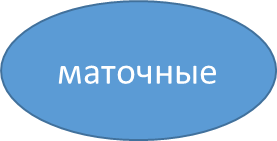 откорм
маточное
Выпечка на пахте 
Хранение 
Реализация
Переработка
Хранение
Реализация молока
Забой
Обвалка
Хранение
Реализация мяса
Изготовление биоудобрений
Хранение
Реализация излишков
Изготовление комбикорма для  членов СППК и реализация излишков
Отбор
Осеменение 
Содержание 
Реализация нетелей для членов СППК
В селе Вознесеновском
Желают стать членами
Желают стать членами
Адресные 3-5% займы через Минсельхоз 
Минуя банки!
Дотировать нашего производителя до уровня западных конкурентов
Спасибо за внимание! Всем творческих успехов!8-(905)-497-93-91